Your turn: Choking
Tick the box if you can successfully complete the key step…
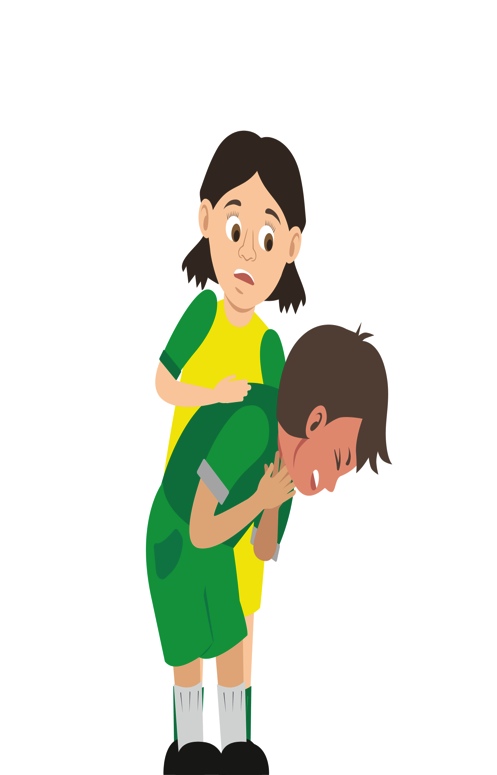 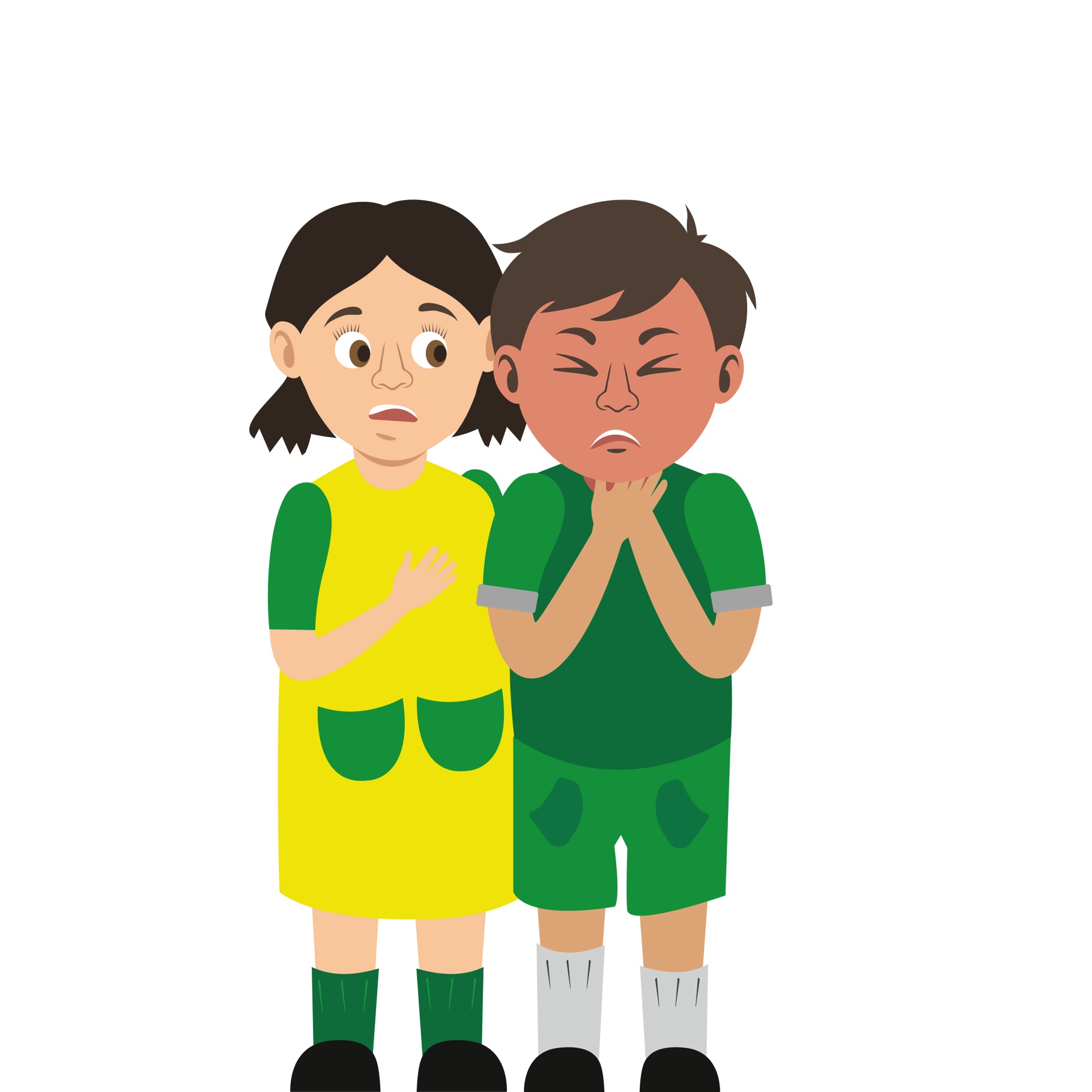 2	Encourage
casualty to cough
3	Give
up to 5 back blows using the heel of your hand between their shoulder blades
1	Ask
‘Are you choking?’
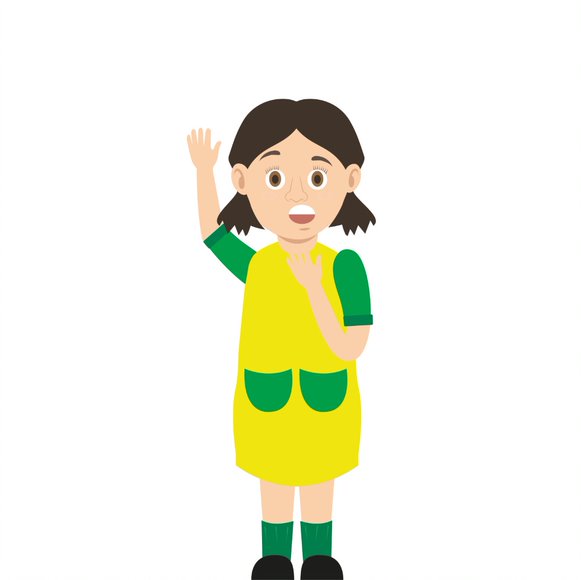 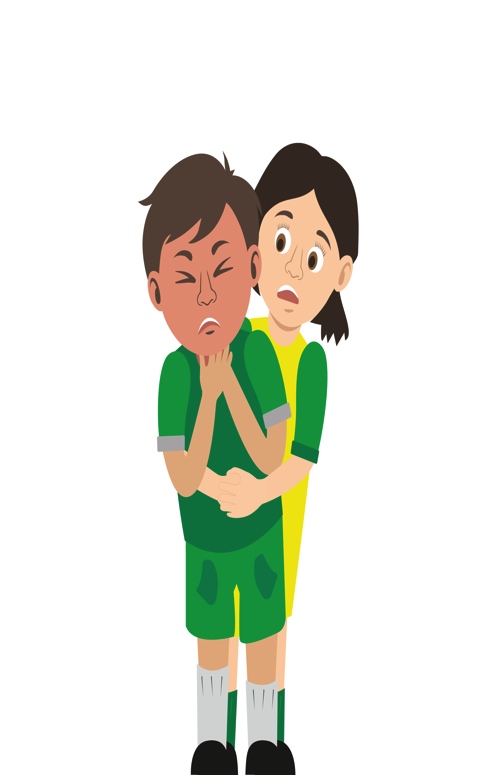 5	Help
if still choking call 999/112 for emergency help
6   Repeat the cycle if necessary 

Remember: Your casualty could become unresponsive. Be prepared to perform CPR
4	Give
up to 5 ‘tummy’ thrusts (abdominal thrusts)